JANUARY 28PIA 2574 AFRICAN DEVELOPMENT SEMINAR:Conflict, Governance and Development
Introduction and Pre-Colonial History
World’s Largest Refugee Camp, Dadaab, Kenya (500,000 people). Northern Uganda (1million) may now exceed it.
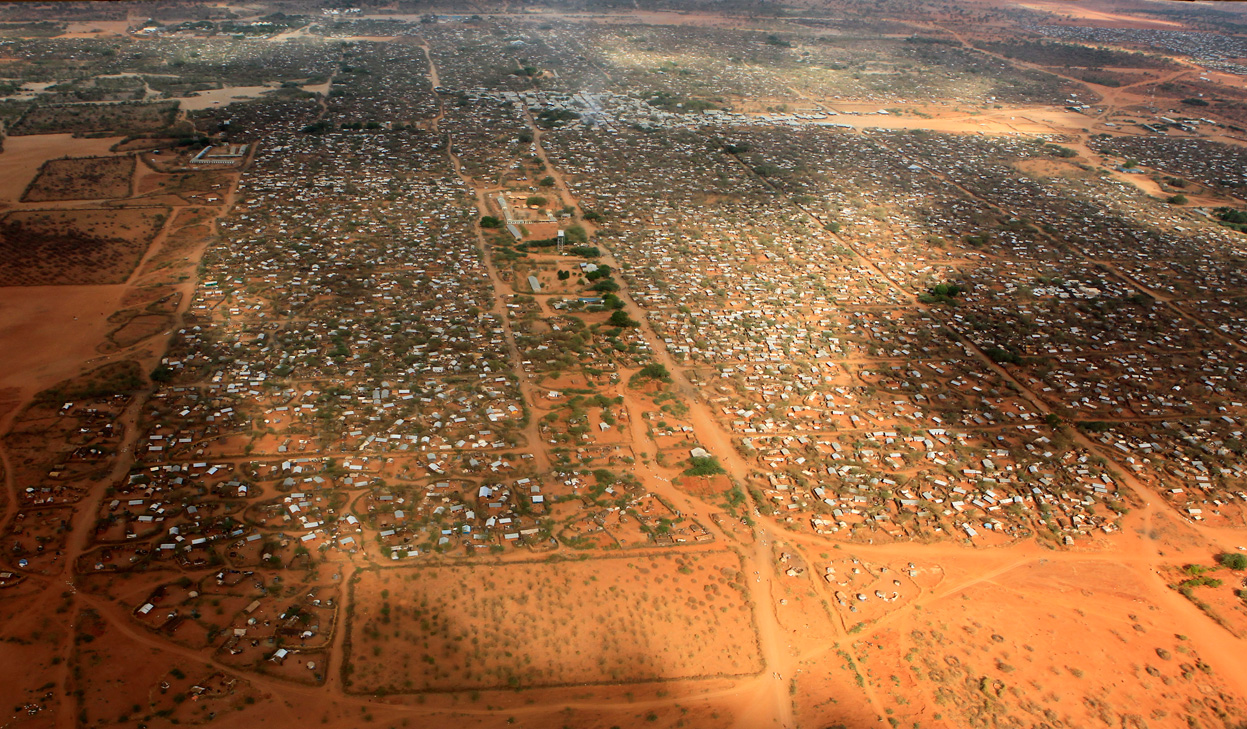 Part I: The Bottom Line
Poverty, Human Security and Conflict are a Key  to the Issues facing Africa.

Art, Social Cohesion,  and Creativity are also important.

Most People in Africa’s 54 states work, love, play and communicate (the continent of the ubiquitous cell phone).  Africa “works”

The Important role of “Hybridity.”
The Goal?  An African Middle Class Family in Lusaka, Zambia
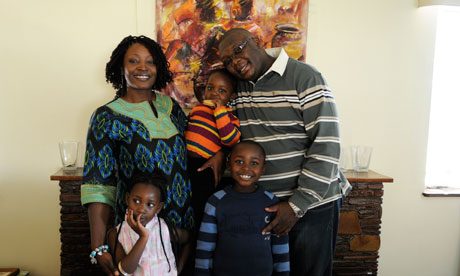 Introduction and Overview of Discussion: Theories and Themes
An Overview of the Problem

Regional Failures 

Geography and Natural Resources

Identity: People, History and Culture

Hiddenness and Marginalization

Political Systems and Institutional Collapse

Donor Fatigue and Dependence
DISCUSSION POINTS: History
Did Things Fall Apart?

Did Europe Under-develop Africa?

Should the Settlers Go Home?

Was Colonialism in Africa Different?
Hiddenness: The Key to Debate?
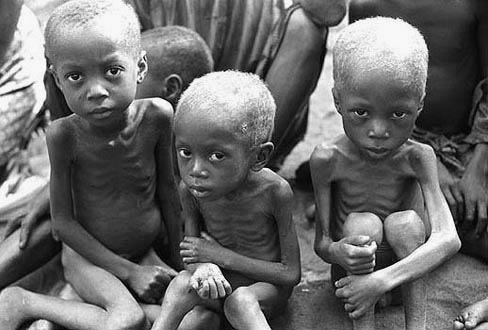 Stereotypes Johannesburg, August 7, 2012
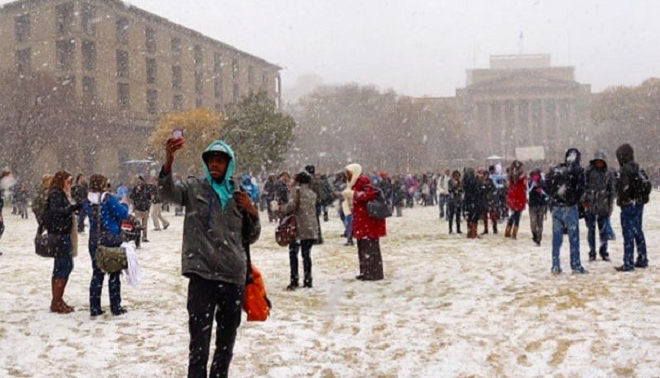 Stereotypes: The Image
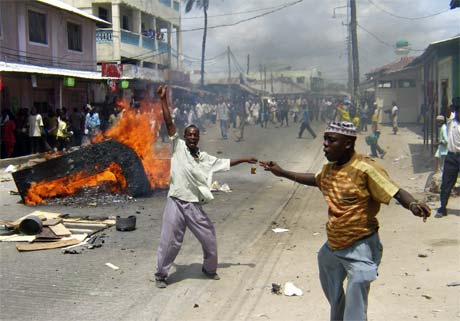 People, History and Culture
The Rainbow Nation Myth
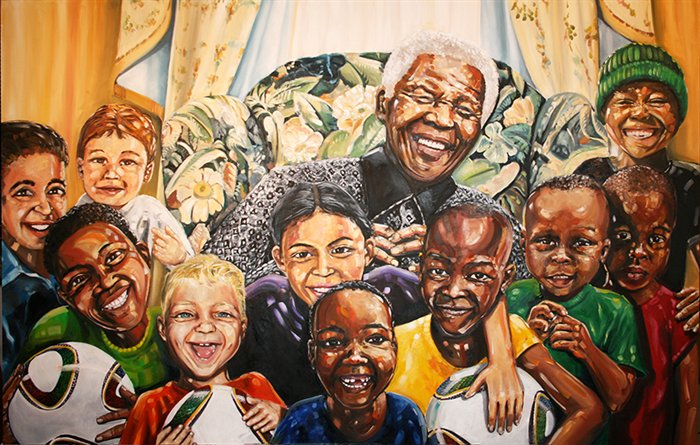 Africa and Poverty
The Question is Why?
HISTORY: Fragmentation, Dependence and Conflict
HISTORY AND POLITICAL DEVELOPMENT 

THE NATURE OF THE PAST

THE IMPACT OF COLONIALISM AND NATIONALISM
Pre-Colonial Africa
Fifty Four Countries?
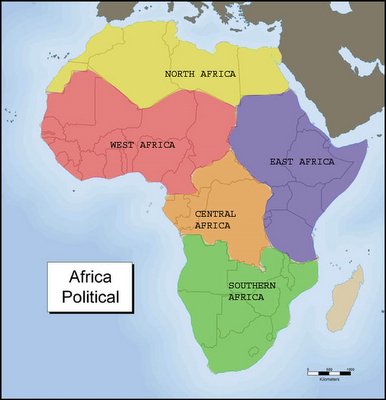 European and Trade Languages
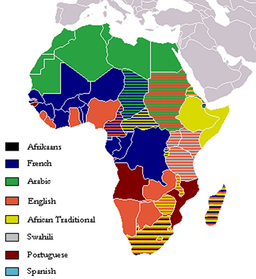 African Regions: The Language Issue
Francophone

Lusophone*

Horn of Africa

North Africa

Anglophone Africa

Southern Africa

South Africa
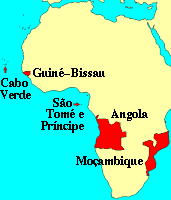 Regions and Integration: A brief Overview
An alternative future-Interlocking Regions-Combines Languages and Culture/History

Culture and Politics:  Role of Language

		
		1.   North Africa- Arabic (Plus French and 		English)

		2. Horn- Somali, Amharic, Tigrinya (Italian 	Legacy, inc. Libya)

		3.   Francophone and ECOWAS (The Problem of 	Anglophone West)
Regions and Integration:
4. SADC and Southern Africa: 15 countries.  Alternative Free Trade Association of Eastern and Southern Africa.  Lusophone vs. Anglophone (Special role: South Africa and Settlers)

	5. The Great Lakes:   Eastern and Central Africa as a style of governance: Uganda, Kenya, Tanzania, the Horn (Swahili)

	6. Central Africa: Anarchy Zone? Former Zaire, Rwanda and Burundi
East African Regional Scenarios from Society for International Development (SID)
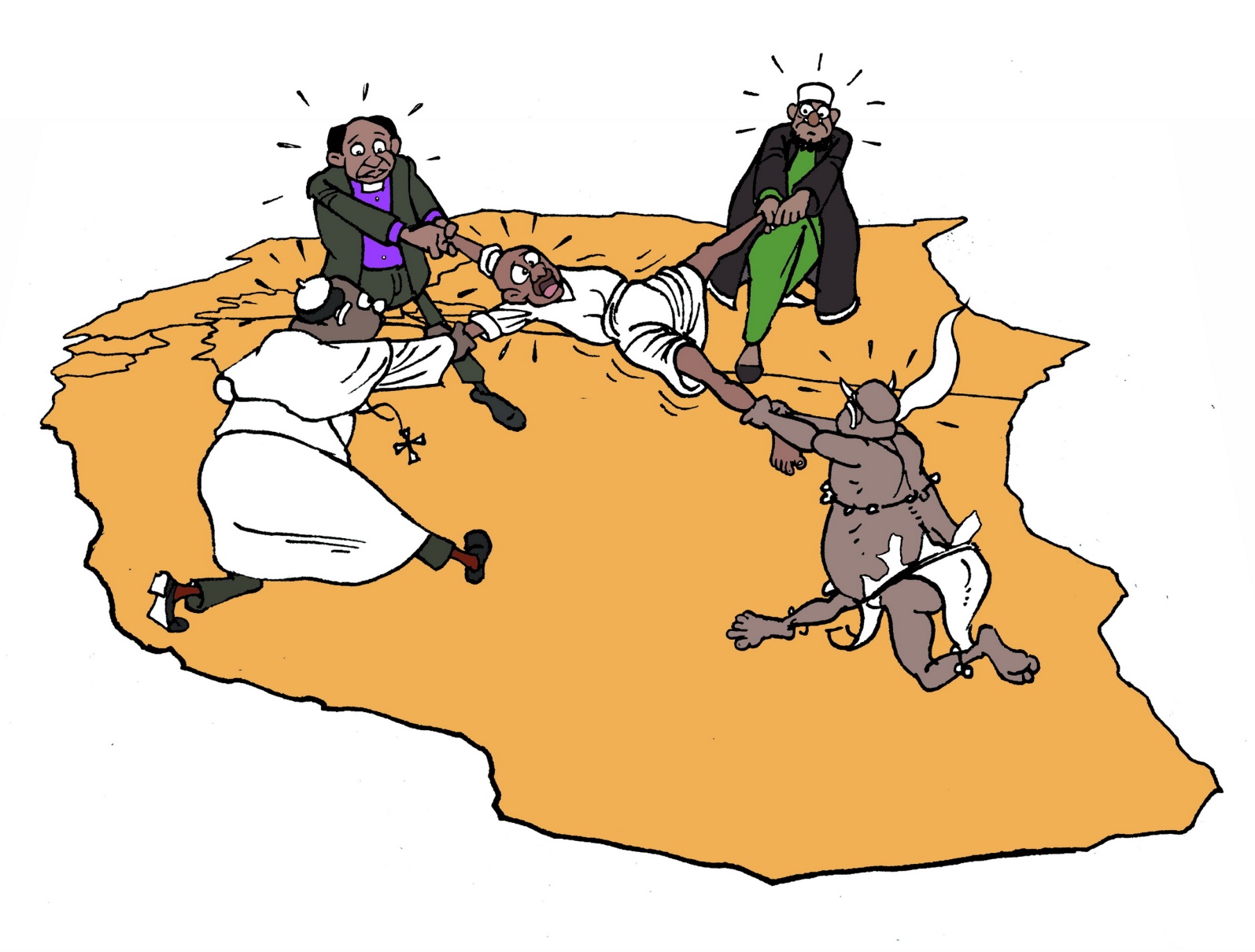 A Military Scenario sans Economics
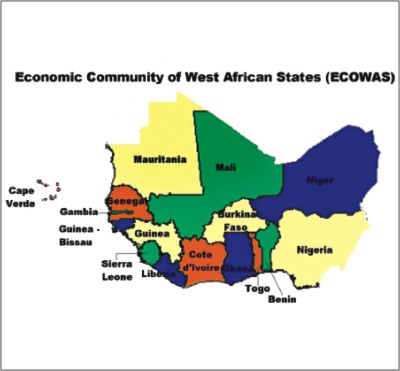 Environmental Issues: Most of Africa is not rainforest
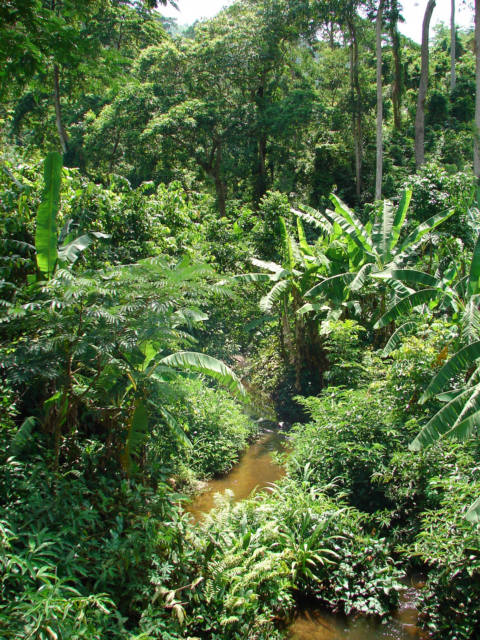 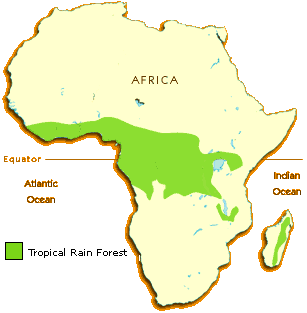 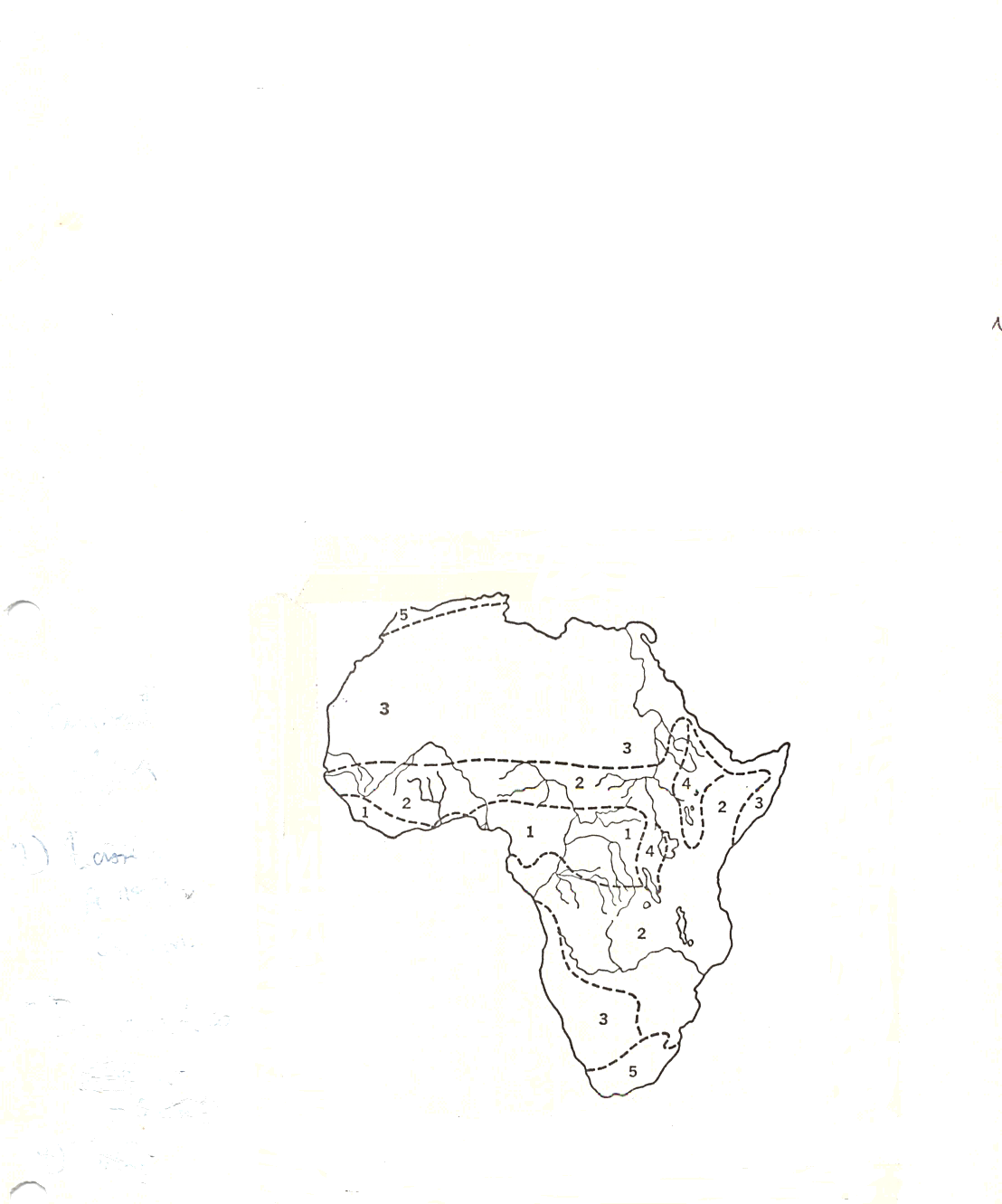 The African Continent
Africa:Climatic Regions
Tropical Rain Forest

Tropical Savanna and Summer Rain

Low Latitude Dry Climates

Undifferentiated Highlands

Mediterranean
Geography
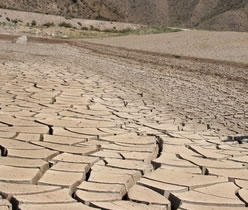 Tropical Soils

Desertification

Deforestation

Water Loss

Land Uses

Savannah vs. Rain Forrest
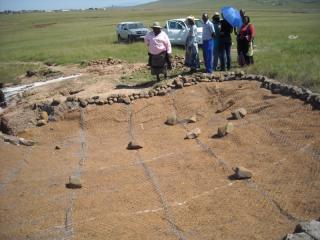 Regional Features
Rift Valley and Lake Systems

Deserts: Sahara and Kalahari/Namib

River Systems:

			Nile
 
			Niger

			Congo

			Zambezi

			Volta
Big Rivers
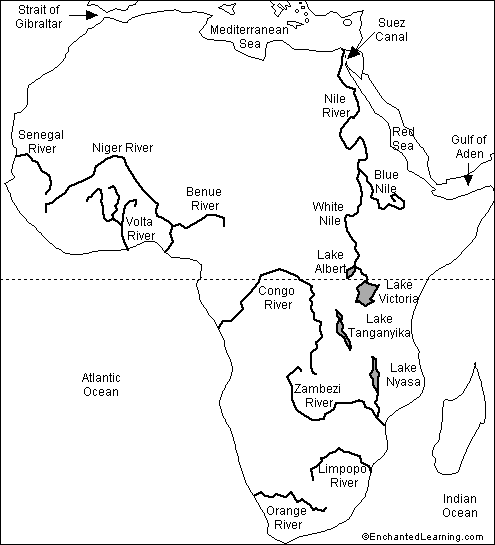 Congo River
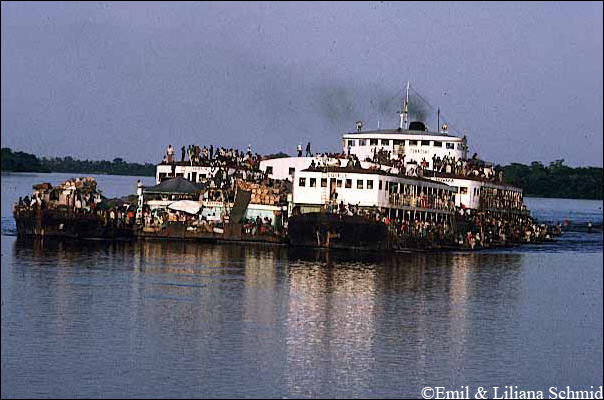 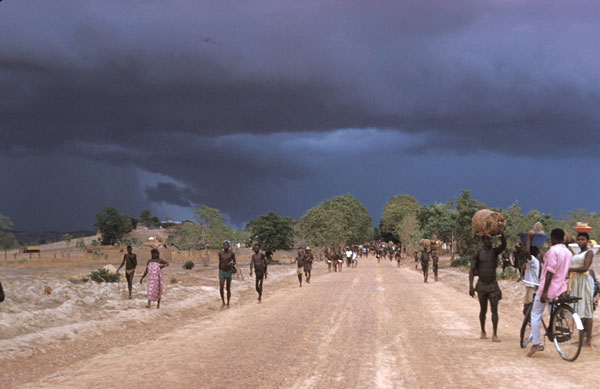 Patterns of Rain and Agriculture
Monsoon Tropical Rain

Alternating Wet and Dry

Deserts- Sahara, Namib, Kalahari

Shifting Agriculture

Slash and Burn

No Humus/regeneration of soil

Leaching: Nutrients and Minerals
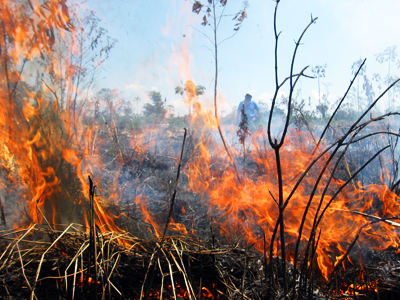 Deforestation
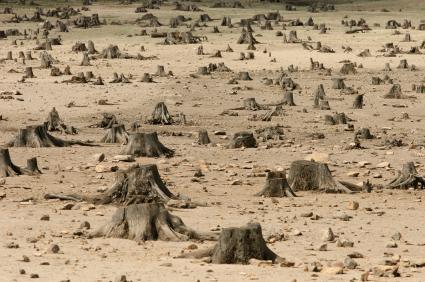 Natural Resource Curse: Elite Extraction and Corruption
Oil- Extraction and Short Term Benefits

Diamonds- Conflict and Blood Diamonds

Gold- Basis of Settler Wealth

Specialized metals: technology, phone and computers

Forests and natural resources

Wildlife
Natural Resources: The PROBLEM: Desertification
Overgrazing

The destruction of forests
 
Loss of Top Soil

Patterns of Cyclical Drought

Major Declines in Food Production
ISSUE: THE NATURE OF TROPICAL AGRICULTURE
Hunters and Gatherers (none or few)

Pastoralists

Subsistence Farming- roots, grain, Bananas

Cattle and Small Stock

Commercialization of Animal Husbandry and Agriculture

Land Use and Property Rights Issues
Okavango Delta
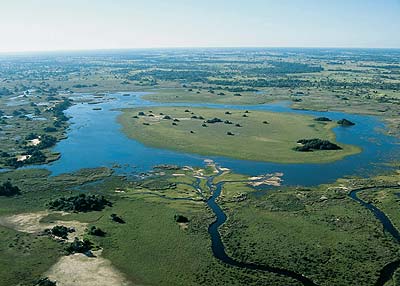 The Peoples of Africa
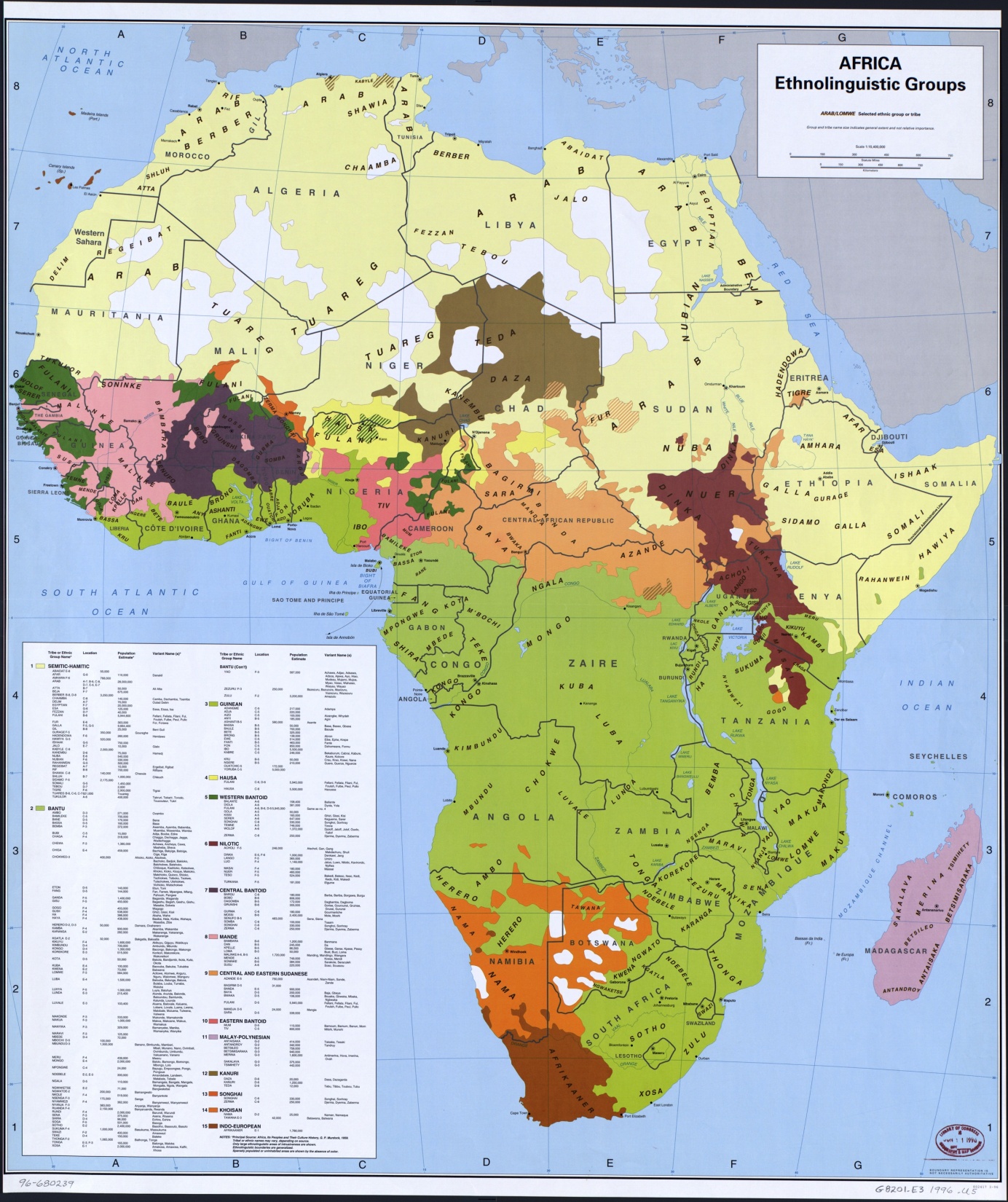 Eastern and Southern Africa
Khoisian 200 BC-1600
Bunyoro from 1300
Buganda from 1500-1800
Mwonomotopa1500-1800
Luba/Lunda 1500-1800
Zulu Empire and Dissolusion 1700-1850

Portugal 1600-1975
Afrikaners 1652-1994
San in Southern Africa
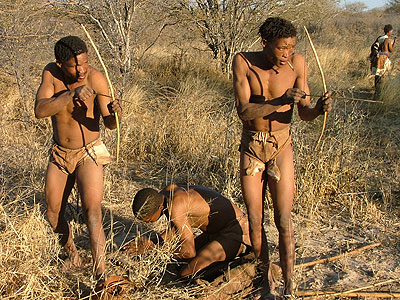 Somali Pastoralists in Northern Kenya
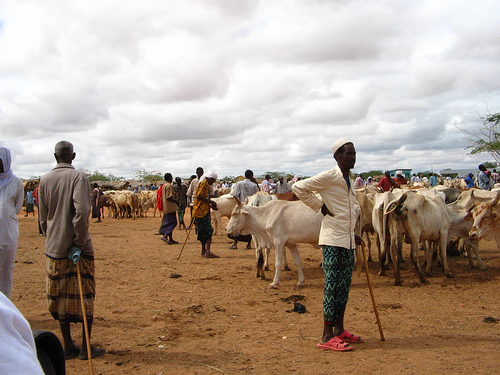 Iron Age Kingdoms
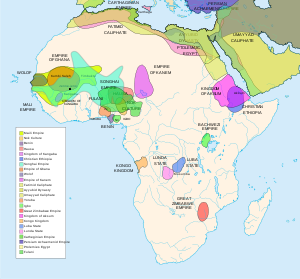 Pre-Colonial History: The Issue of Iron
Iron Age Sites

Meroe:  550 BC

Egypt: 600 BC

Carthage: 840 BC

Nok Culture (Nigeria): 200 B.C.

Axum and Ethiopia: 25 AD

Zimbabwe: 200 AD

Tzaneen (South Africa): 500 AD
History and Political DevelopmentThe Nature of The  Past
Role of oral history

Isolation from North Africa/Europe

African Historical Migration

Nature of Political Organization- "state vs. Stateless" systems

Impact of Slavery 

Oral tradition vs. Written Language

Lack of Political Organization?
African Political Systems: The Problem of Institutional Collapse
Extended Family and Clan Systems: Hunter-Gatherers in Southern Africa and Somalia

Age Grade Systems- Ibo in Nigeria, Luo in East Africa and Kikuyu in Kenya

Kingdoms (State Systems)- Ethiopia, Yoruba, Buganda, Zululand and Swaziland
Age Grade Systems: circa seven years apart (A Generic Example)
Governing Age Grade
Children

Youths

Circumcised Young Men

Warriors

Governors

Elders
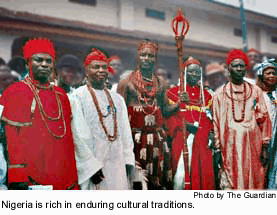 African Migration
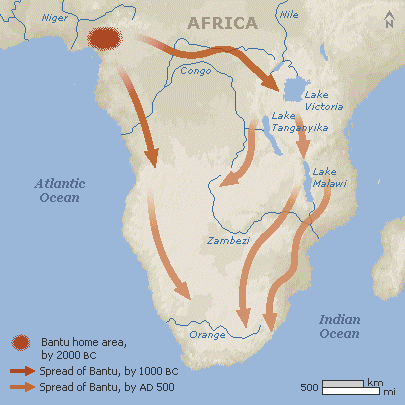 African Migration-Theories
Movement From Northeast to South West

The Bantu Heartland idea

Indigenous Occupants: Pygmy, San, Khoisian, Nama 

The Issue of so called “Mixed Race People”

Issue of Arrival in West and South Africa -1600 and 1653

Myth of Arrival: 1653

The importance of Carbon Dating
Pre-Colonial Polities- Principles
State vs. Stateless Systems

Not a dichotomy but a Continuum

Age Grade

Kinship

Lineage

Hierarchy/Bureaucratic (Weberian)

Hybrid Legacy
Nigerian Kingdoms
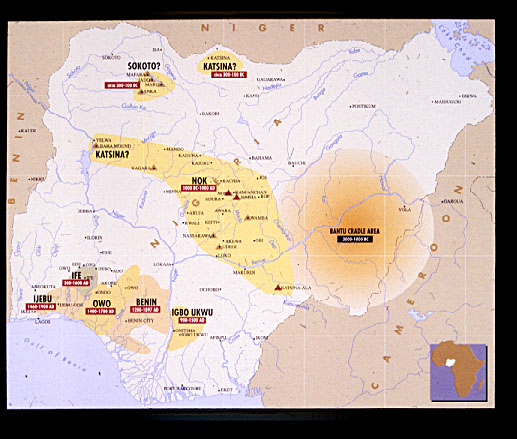 Haile Selassie of Ethiopia and Sobuza II of Swaziland
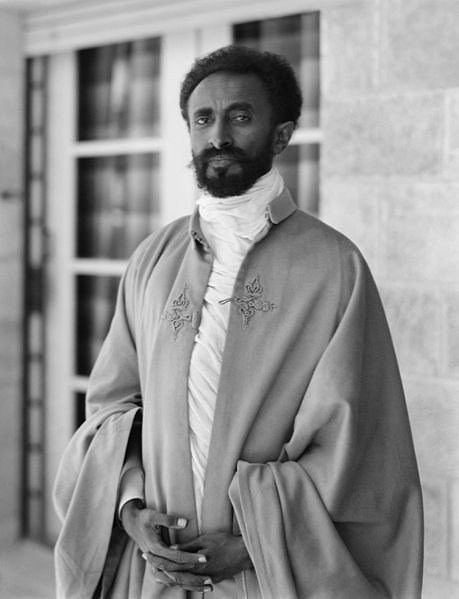 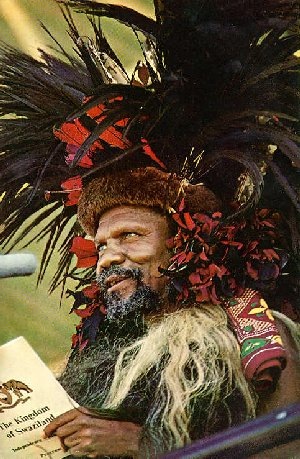 State Survival: Moshoeshoe I, King of the Basotho, 1796-1870
West African Kingdoms
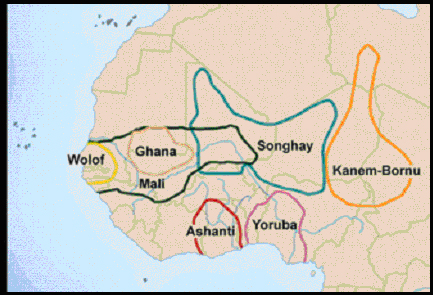 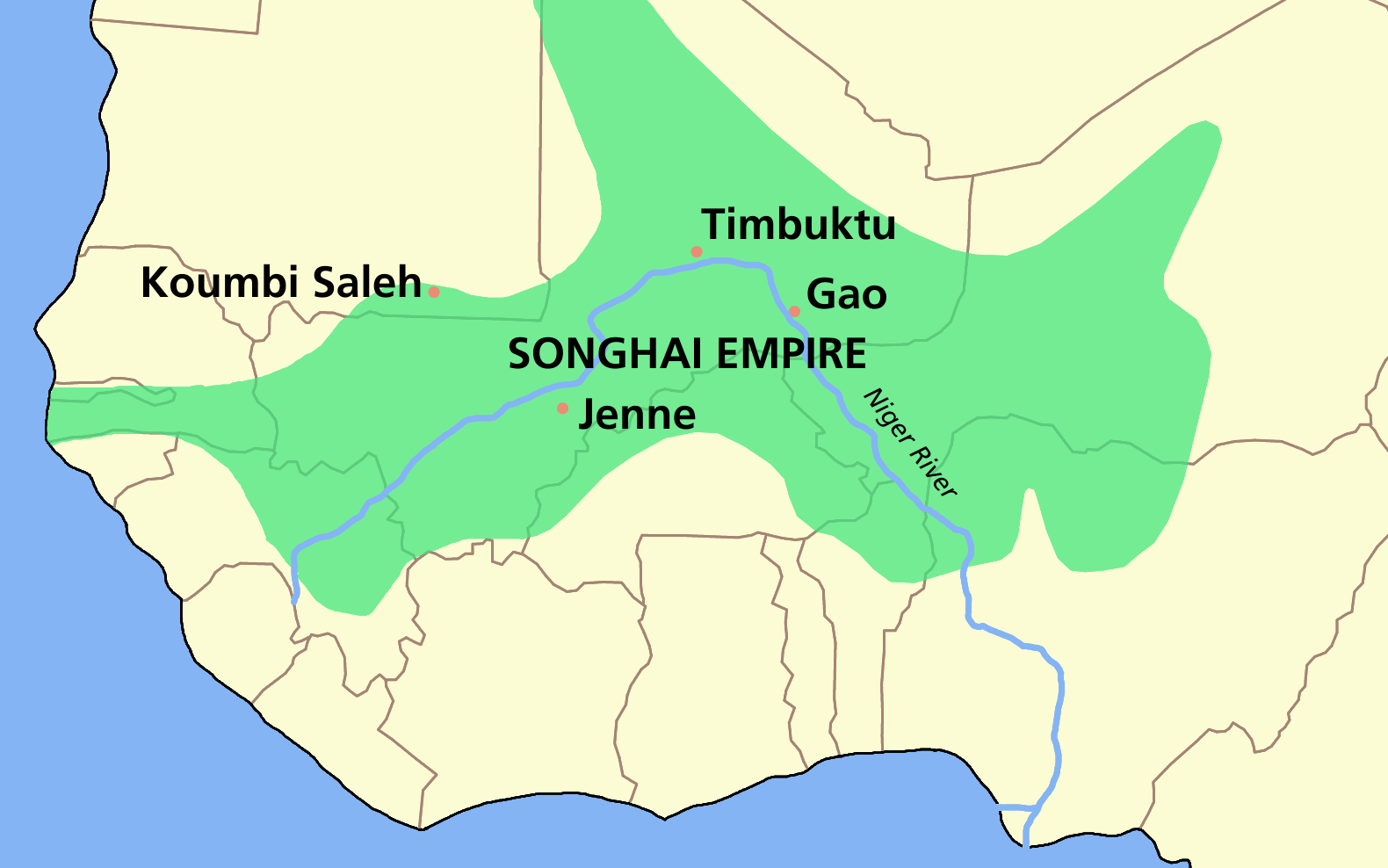 Western Africa
Hausa, Mossi, Borno

Islamic Empires: Invasion, Establishment and Puritanism

Futa Jalon and Usman dan Fodio, 1804

Identity of Arab, Berber and African
Western Africa Pre-Colonial Systems: Images and Myths?
Ghana- 300-1100 AD: 

Trans-Saharan Trade (Gold For Salt)
Feudal Structures
Slave Trade to Middle East

Mali- 1200-1400  (Timbuktu)

Islamic Invasion
Hierarchical
Part of Middle East and Islamic Cultural Patterns
Western Africa: Historical Kingdoms
Songrai/Songhay- 1400-1700


Money: Gold and Cowries

Laws and Hierarchical Administration

Islamic Education

Shift to Coastal Trade and Slavery 1600
The Institution of Slavery
Roman, Middle Eastern and African Slavery

African Kingdoms, trade and slavery

Chattel Slavery and the Overseas Trade
Pre-Colonial History: Atlantic and Sahara Slave Trade
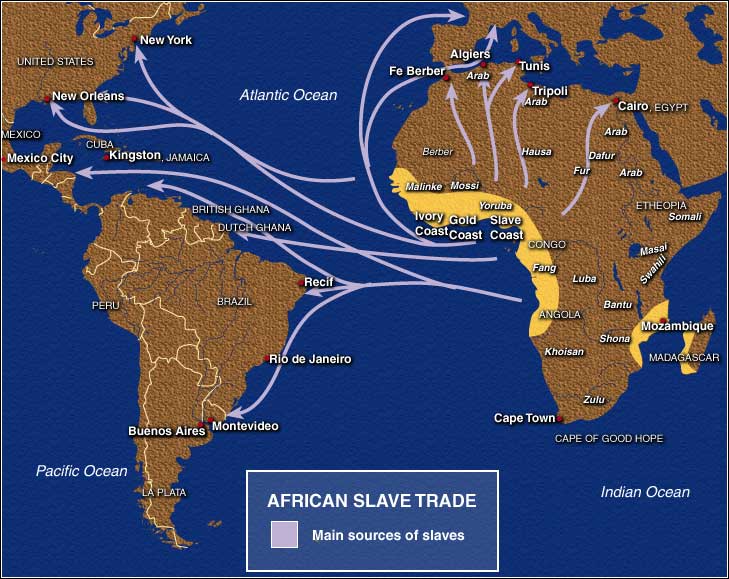 Indian Ocean and Red Sea Slave Trade
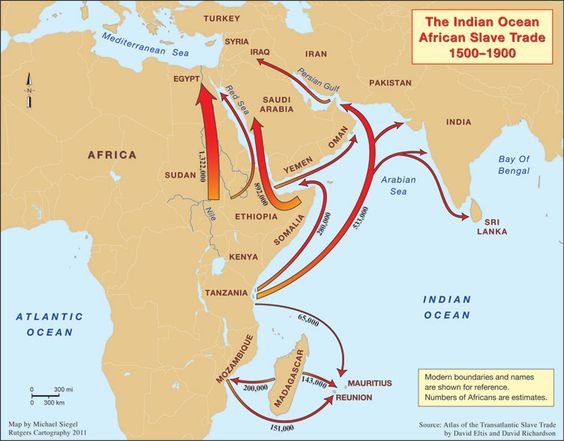 Slavery: Teacher vs. Chattel
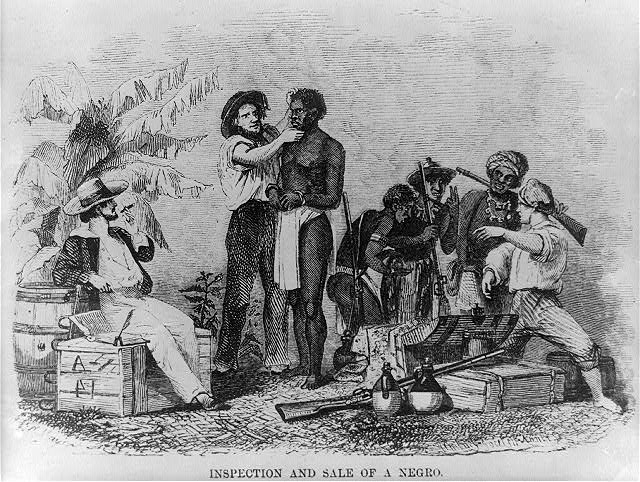 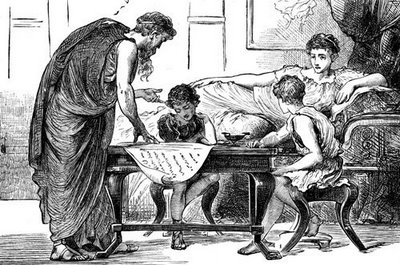 The Issue of religion
Indigenous

Christianity

Syncretistic

Islam
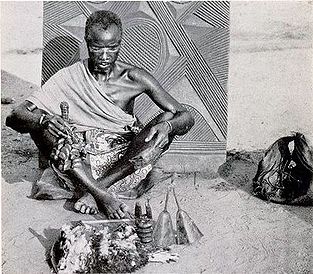 Syncretistic Religion
Zion Christian Church
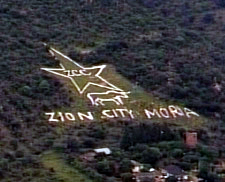 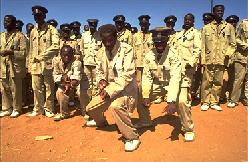 The  Influence of Islam
Middle Eastern and Asian influences: 
	Indians and Syrians

Land based trade- Still little understood

Puritanism and Revival in the nineteenth century

Extremism: Boko Haram and Al-Qaeida (AKIM) 20th century

Competition with Christianity: (Catholic, Protestant and Pentecostalism
Futa Jalon: 19th Century:  Links to 20th Century Fundamentalism
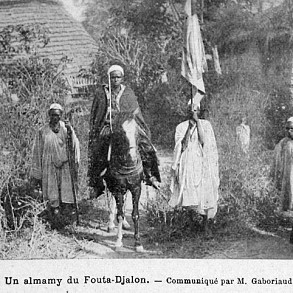 Kingdom of Fouta Djallon , 1776-1896, Islamic Empire
Cheikh Oumar Foutou Tall,1796-1864
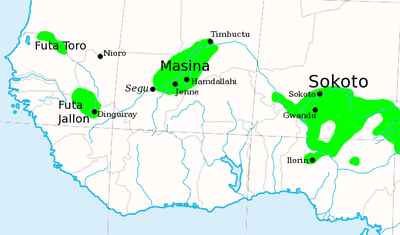 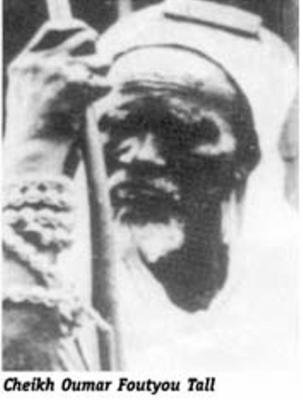 Aga Khan Visits Kenya (with President Mwai Kibaki)
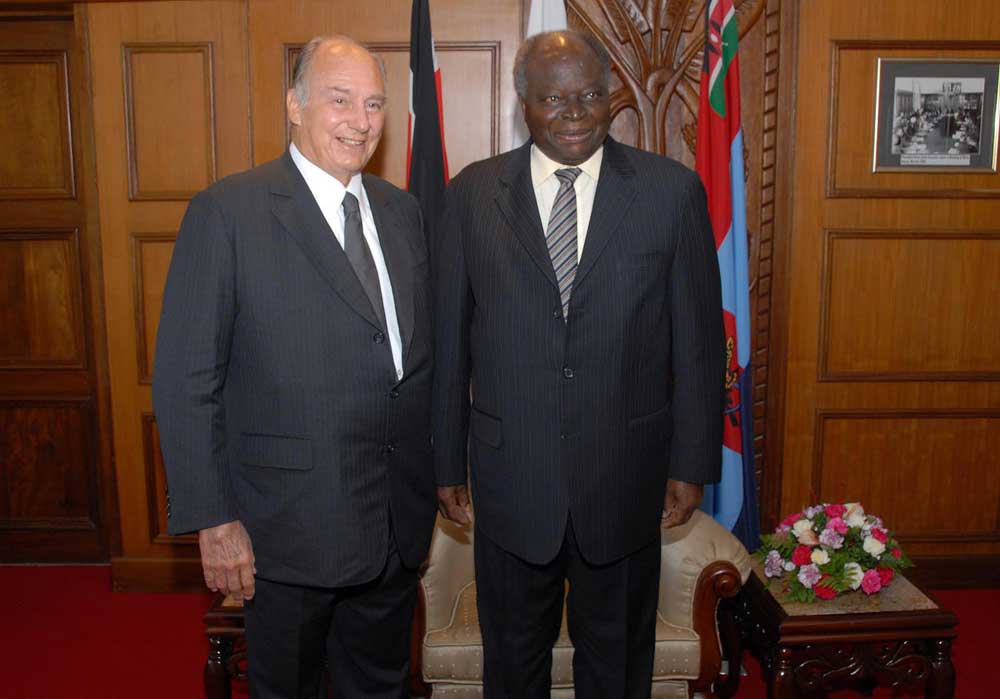 Reminder: Overview of Discussion: Theories and Themes
An Overview of the Problem

Regional Failures 

Geography

Natural Resources

People, History and Culture

Institutional Collapse

Donor Fatigue and Dependence
Come Back Africa (1956)
VIDEO


http://www.youtube.com/watch?v=Buod66bq0cg